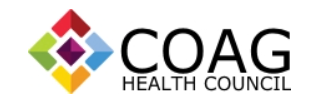 EQUALLY WELL: A NATIONAL PERSPECTIVE
Dr Murray Wright
Chair, Safety and Quality Partnership Standing Committee
(A Standing Committee of the Mental Health Principal Committee)

29 March 2019
[Speaker Notes: Talk about the governance/ reporting processes and changes to patient safety in mental health, and their relevance]
SAFETY & QUALITY PARTNERSHIP STANDING COMMITTEE (SQPSC)
[Speaker Notes: To provide technical advice and recommendations to MHPC on development of national policy and strategic direction for patient safety and quality in mental health services
Support and implementation role with actions of the 5th National Mental Health and Suicide Prevention Plan
Chief Psychiatrists, ACSQHC, MHA, Private Hospitals, Commonwealth, Consumer, Carer, MHISSC, Community Mental Health Australia, NMHC, NZ Ministry of Health
Reporting lines]
FIFTH NATIONAL MENTAL HEALTH & SUICIDE PREVENTION PLAN
“Governments will develop a National Mental Health Safety and Quality Framework …

The Framework will describe the national agenda and work program for safety and quality over the next five years …”
The Fifth National Mental Health and Suicide Prevention Plan – Implementation Plan - October 2017 - Action 21 - Page 27
[Speaker Notes: 21.1 SQPSC will work with ACSQHC to update the National Safety Priorities in Mental Health
21.4 SQPSC will work with ACSQHC to develop a suitable process for revising the National Standards for Mental Health Services
21.5 SQPSC will develop an approach to ensure all relevant service delivery sectors are covered by the framework]
‘All Governments and mental health commissions will embed the elements of Equally Well and take action in their areas of influence to make changes towards improving the physical health of people with mental illness.’
[Speaker Notes: Action 14This is our goal/target, and the role of national groups like the SQPSC and NMHC is to keep track of this goal, monitor progress, and find ways to facilitate change and improvement]
SQPSC & Restrictive Practice
[Speaker Notes: As an example of a National effort to implement change. 
Key issues- duration of effort, goal setting (KPIs), data collection (monitoring), sharing success and workshopping challenges, advocating for resource]
Staying true to a consumer focus, and closely monitoring & sharing outcomes/success/challenges at every level of the health system
[Speaker Notes: Still with restrictive practice as an example—Beacon sites, TERP Forum
And it has taken many years to build improvement into the system (still going)]
Clinical Governance & Improvement Science
[Speaker Notes: Measuring without methodology and an improvement framework leads nowhere]
Clinical Governance
“A framework through which health organisations are accountable for continuously improving the quality of their services & maintaining high standards of care by creating an environment in which excellence in clinical care will flourish”
[Speaker Notes: Continuous, multilevel, all the way to National (and international)
Meaningful engagement with the data and the issues from the team level through to the national level]
Patient Safety Framework &Improvement Science
Historical over-reliance on top down improvements – Policy, Standards, ‘Programs’
Changing paradigm –bottom up, co-design, data driven, change methodology
A new paradigm for mental-health quality and safety:  are we ready?  B Short et al; 24 September 2018, https://doi.org/10.1177/1039856218797423
Supporting teams to find solutions to meet goals. (PDSA)
[Speaker Notes: This is the outcome of implementing a ‘re balanced ‘ framework.
This is what we are interested in at the National level.]
Reporting success (or challenges) at all 
levels       State        National
Benchmarking/sharing
Identifying & sharing innovations
Shaping future strategies
Making the case for resources
[Speaker Notes: It is continuous, and in addressing the elements of EW, we will no doubt bring into focus new areas of focus for improvement
TERP is to become a mental health patient safety forum, will include physical health issues]